How to be an effective editorfor non-native-speaker students
2009.7.13.
Sue Moon
Goal of this presentation is NOT
To teach you how to write well
To tell your students how to write well

But
To teach you how to tell your students to write well
2
PhD advisor’s role as an editor
Helps you choose a venue for publication
Slightly different from traditional role of editor because typically an editor comes with publisher
Helps you structure a paper
Checks if all relevant related work is accounted for
Helps you with the actual writing
3
Non-native-English students
Should not turn your advisor of Computer Science into an English teacher
Achieve decent command of English
Master “the Elements of Style”
Read and re-read “Writing for Computer Science” by Justin Sobel
Review a few presentations on “how to write well”
4
Still non-native students need help
Paper title
What keywords should be included and not
Paragraph structuring
How to begin a paragraph
Sentence-by-sentence structuring
How to connect a sentence into next
Sentence structuring
How to construct a sentence
Habits of all above very language-dependent
5
Common habits of Korean students (I)
Paper title often too generic
“XXX system design”
Title should carry the key message of the work
The most important thing to say comes at last
Either at the end of a sentence or a paragraph; always at the end
Bring it up front.  Deliver the punch line in the first sentence of the paragraph!!
6
Common habits of Korean students (II)
Use passive voice all too often
Remove all sentences in passive voice
Sentences are often too long or connected for no reason
Cut them into simple sentences
7
As an editor for non-native speakers
You have to do a little more than for native speakers
8
1st
Your  extra mile for non-native students
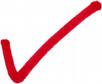 #1 If you are getting annoyed at grammar/spelling errors
Send your student back to English class.  Not worth your time.
9
2nd
Your  extra mile for non-native students
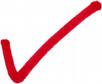 #2 If the writing is grammatically correct but sounds wrong, 
Pick a paragraph and work phrase by phrase and sentence by sentence till the student gets it.  
Work on that single paragraph till the paragraph sounds decent.  
Don’t fix all the sentences yourself.  Make suggestions.  Be very very patient.  Work on just one paragraph or two.  This might take a few rounds (= a month!!!!)
10
3rd
Your  extra mile for non-native students
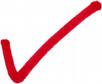 #3 If writing in the rest of a section is grammatically correct but still sounds wrong,
Pick a section (intro, motivation, or the first main section) and repeat #2
Repeat the same comments you gave on #2 until they dig in.
Be very very patient.  This might take a few rounds (= more than a month!!!!)
11
Maxim as an editor
Never let yourself be the bottleneck
Determine if you’re at #1 or #2
Either way, act on it and give prompt feedback
The difference between #2 and #3 is the time:  #2 and #3 should take the same amount of time for you.
Don’t hold on to your student’s writing for more than a week
12
You don’t wanna be an advisor
who yells at students for the 1st sentence and stops there
who holds on to their writing for a month and makes them miss a deadline
13